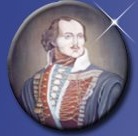 Zespół Szkół Zawodowych 
im. Kazimierza Pułaskiego
 w Gorlicach
W ankiecie „Opinia o szkole” przeprowadzonej wśród rodziców uczniów ZSZ wzięło udział 148 osób.
Na wykresach kołowych przedstawiono wyniki ankiety dla poszczególnych pytań oraz ilość osób, które zaznaczały daną odpowiedź.
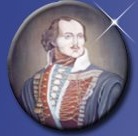 Zespół Szkół Zawodowych 
im. Kazimierza Pułaskiego
 w Gorlicach
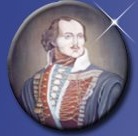 Zespół Szkół Zawodowych 
im. Kazimierza Pułaskiego
 w Gorlicach
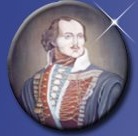 Zespół Szkół Zawodowych 
im. Kazimierza Pułaskiego
 w Gorlicach
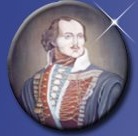 Zespół Szkół Zawodowych 
im. Kazimierza Pułaskiego
 w Gorlicach
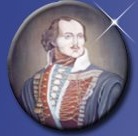 Zespół Szkół Zawodowych 
im. Kazimierza Pułaskiego
 w Gorlicach
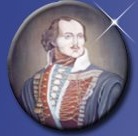 Zespół Szkół Zawodowych 
im. Kazimierza Pułaskiego
 w Gorlicach
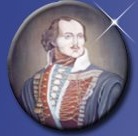 Zespół Szkół Zawodowych 
im. Kazimierza Pułaskiego
 w Gorlicach
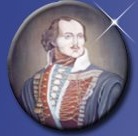 Zespół Szkół Zawodowych 
im. Kazimierza Pułaskiego
 w Gorlicach
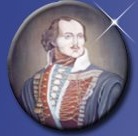 Zespół Szkół Zawodowych 
im. Kazimierza Pułaskiego
 w Gorlicach
W ankiecie „Opinia o szkole” przeprowadzonej wśród rodziców uczniów Technikum wzięło udział 150 osób.
Na wykresach kołowych przedstawiono wyniki ankiety dla poszczególnych pytań oraz ilość osób, które zaznaczały daną odpowiedź.
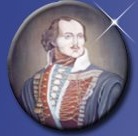 Zespół Szkół Zawodowych 
im. Kazimierza Pułaskiego
 w Gorlicach
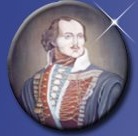 Zespół Szkół Zawodowych 
im. Kazimierza Pułaskiego
 w Gorlicach
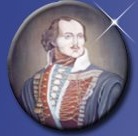 Zespół Szkół Zawodowych 
im. Kazimierza Pułaskiego
 w Gorlicach
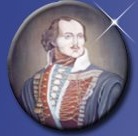 Zespół Szkół Zawodowych 
im. Kazimierza Pułaskiego
 w Gorlicach
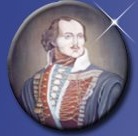 Zespół Szkół Zawodowych 
im. Kazimierza Pułaskiego
 w Gorlicach
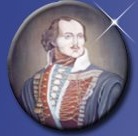 Zespół Szkół Zawodowych 
im. Kazimierza Pułaskiego
 w Gorlicach
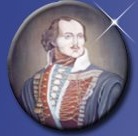 Zespół Szkół Zawodowych 
im. Kazimierza Pułaskiego
 w Gorlicach
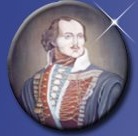 Zespół Szkół Zawodowych 
im. Kazimierza Pułaskiego
 w Gorlicach
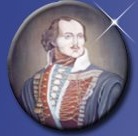 Zespół Szkół Zawodowych 
im. Kazimierza Pułaskiego
 w Gorlicach
W ankiecie „Opinia o szkole” przeprowadzonej wśród uczniów Technikum wzięło udział 200 osób.
Na wykresach kołowych przedstawiono wyniki ankiety dla poszczególnych pytań oraz ilość osób, które zaznaczały daną odpowiedź.
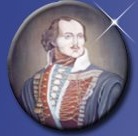 Zespół Szkół Zawodowych 
im. Kazimierza Pułaskiego
 w Gorlicach
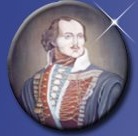 Zespół Szkół Zawodowych 
im. Kazimierza Pułaskiego
 w Gorlicach
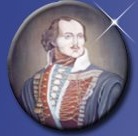 Zespół Szkół Zawodowych 
im. Kazimierza Pułaskiego
 w Gorlicach
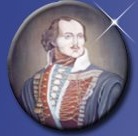 Zespół Szkół Zawodowych 
im. Kazimierza Pułaskiego
 w Gorlicach
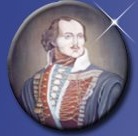 Zespół Szkół Zawodowych 
im. Kazimierza Pułaskiego
 w Gorlicach
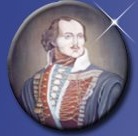 Zespół Szkół Zawodowych 
im. Kazimierza Pułaskiego
 w Gorlicach
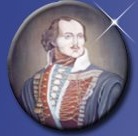 Zespół Szkół Zawodowych 
im. Kazimierza Pułaskiego
 w Gorlicach
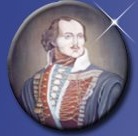 Zespół Szkół Zawodowych 
im. Kazimierza Pułaskiego
 w Gorlicach
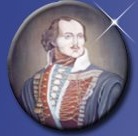 Zespół Szkół Zawodowych 
im. Kazimierza Pułaskiego
 w Gorlicach
W ankiecie „Opinia o szkole” przeprowadzonej wśród uczniów Zasadniczej Szkoły Zawodowej wzięło udział 228 osób.
Na wykresach kołowych przedstawiono wyniki ankiety dla poszczególnych pytań oraz ilość osób, które zaznaczały daną odpowiedź.
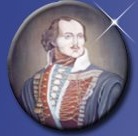 Zespół Szkół Zawodowych 
im. Kazimierza Pułaskiego
 w Gorlicach
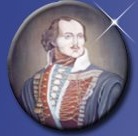 Zespół Szkół Zawodowych 
im. Kazimierza Pułaskiego
 w Gorlicach
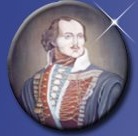 Zespół Szkół Zawodowych 
im. Kazimierza Pułaskiego
 w Gorlicach
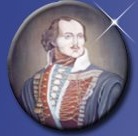 Zespół Szkół Zawodowych 
im. Kazimierza Pułaskiego
 w Gorlicach
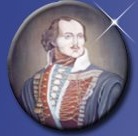 Zespół Szkół Zawodowych 
im. Kazimierza Pułaskiego
 w Gorlicach
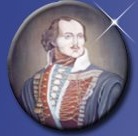 Zespół Szkół Zawodowych 
im. Kazimierza Pułaskiego
 w Gorlicach
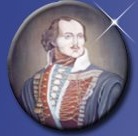 Zespół Szkół Zawodowych 
im. Kazimierza Pułaskiego
 w Gorlicach
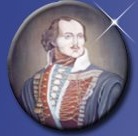 Zespół Szkół Zawodowych 
im. Kazimierza Pułaskiego
 w Gorlicach
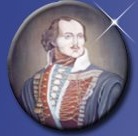 Zespół Szkół Zawodowych 
im. Kazimierza Pułaskiego
 w Gorlicach
Dziękuję za uwagę.